Do Now
Imagine that you are walking into Walmart.  List 3 items that you could purchase and the departments that you would find them in.
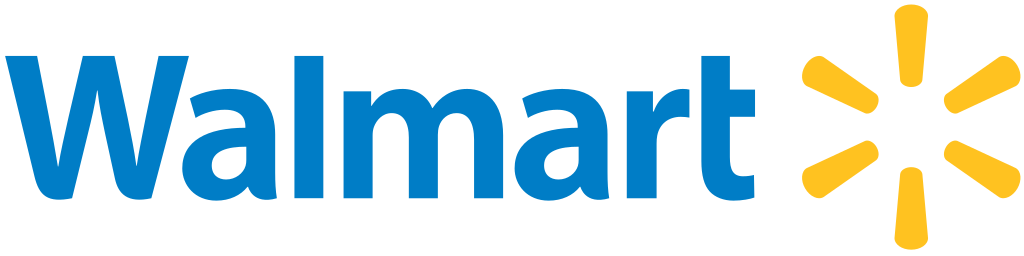 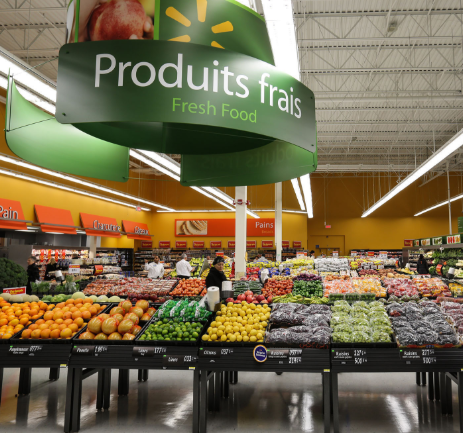 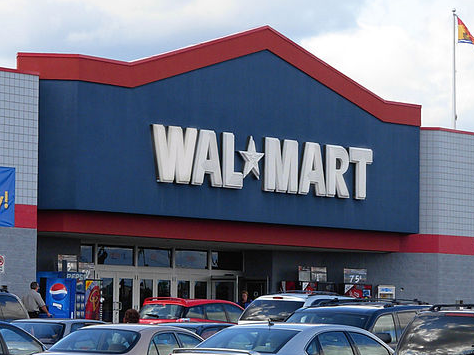 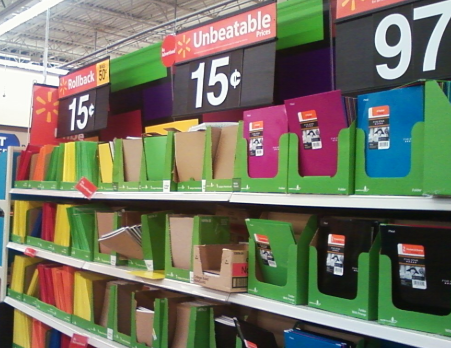 Department Examples: Grocery, Electronics, Hardware, Clothing, Auto, Recreation, Furniture, Office, Toy
The Free Market
Market – buyers and sellers meet to exchange goods and services
Market Economy – economic decisions are made by consumers and businesses based on buying and selling of goods and services
All resources are privately owned
The government has a very limited role
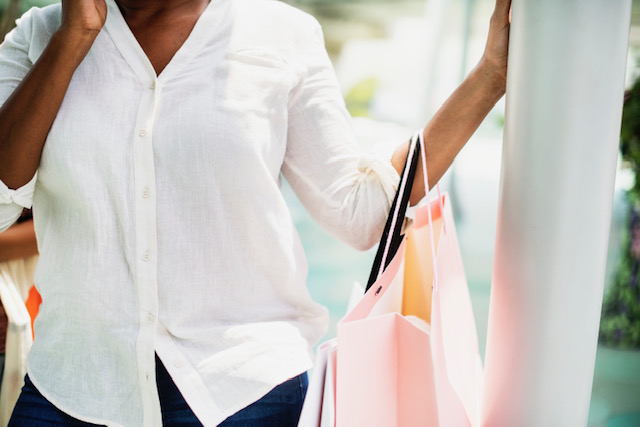 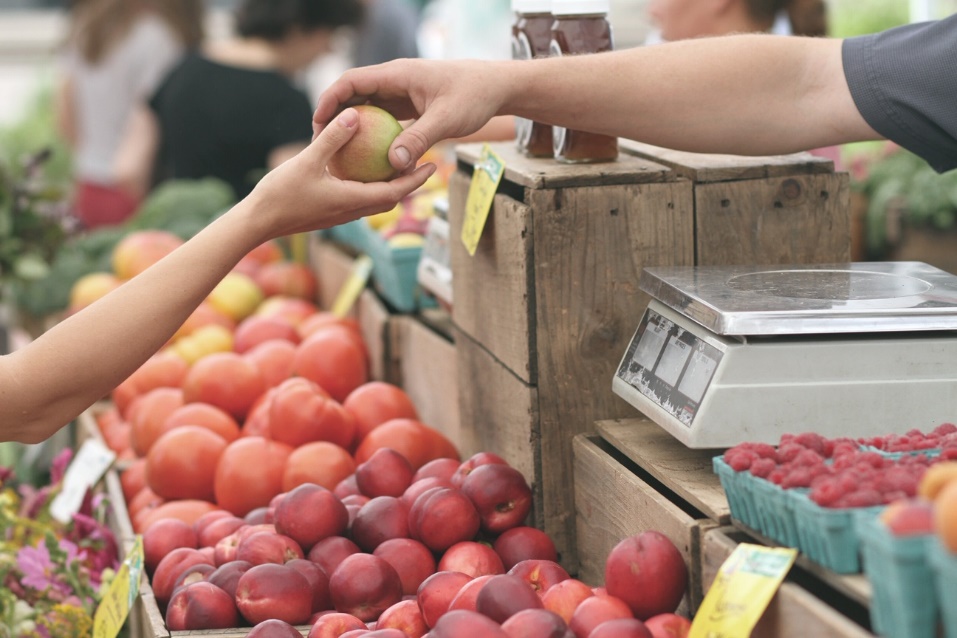 Free Markets Video - Learn Liberty
https://www.youtube.com/watch?v=W-qGYlRtCcM&index=32&list=PL38BE680A76F35539
Voluntary Exchange
Voluntary Exchange – is the act of buyers and sellers willingly and freely engaging in market transaction where both parties benefit.
Examples:
When I buy gasoline, I get energy for my car, the firm gets my money
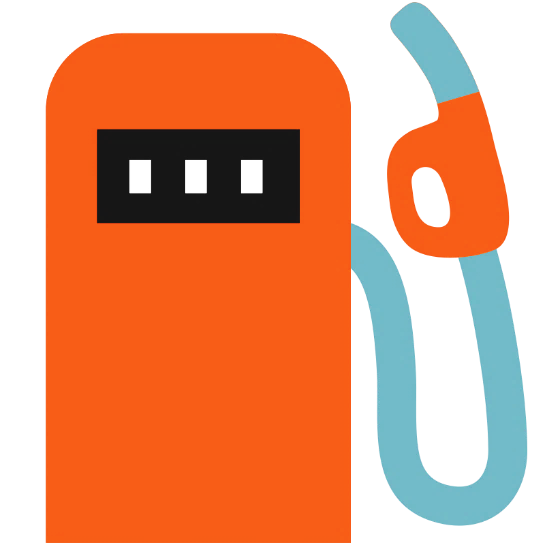 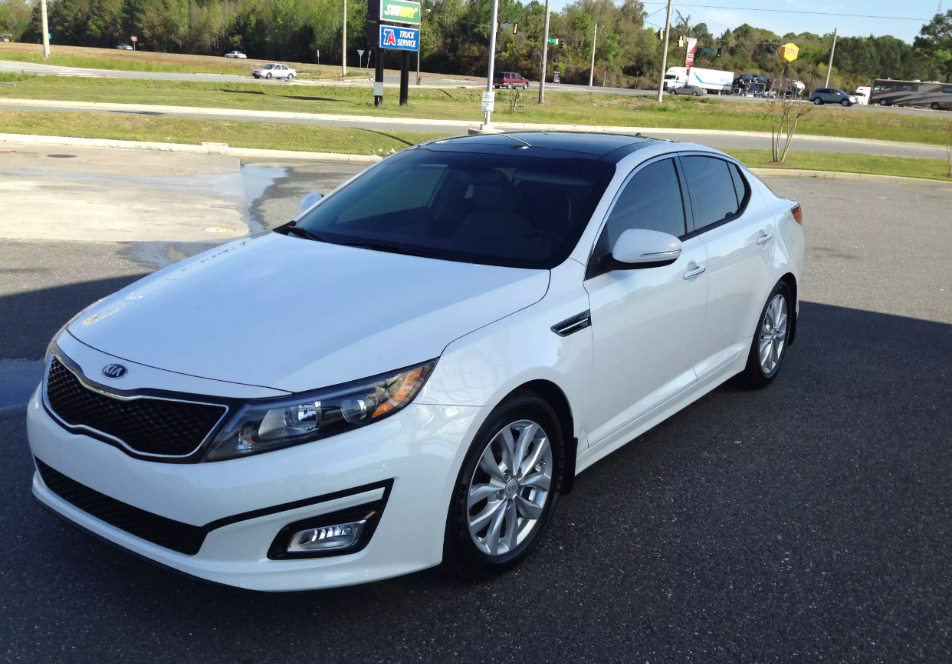 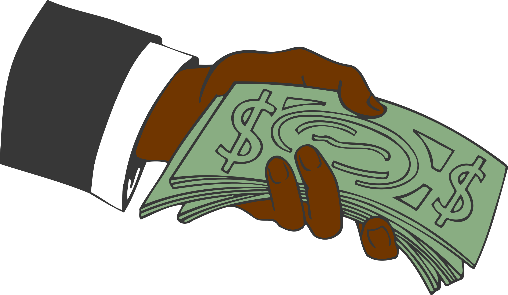 Candy Trade
Provide each person in the room with a random candy. I generally like to have at least 6 different types of candy. 
copy the table on the following slide.
Rate your candy before trade 0-10.
Then conduct three rounds of trade.
Round 1: closed economy.  you may only trade with a small group (ex. 4 trade partners based on proximity)
Round 2: open economy.  You may trade with anyone on their side of the room
Round 3: completely free trade.  The students may trade with anyone in the entire class.
Then, re-rate their candy to see how they ended up better off.
Potential discussion questions:
Who made a trade? 
What was your candy initially; what did you trade it for?
What was your initial rating; what was your new rating? 
How did you end up better off than when you started?
What are some real life examples of trade and voluntary exchange?
Voluntary Exchange Candy Trade
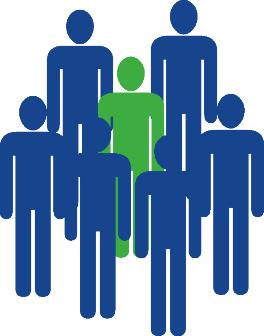 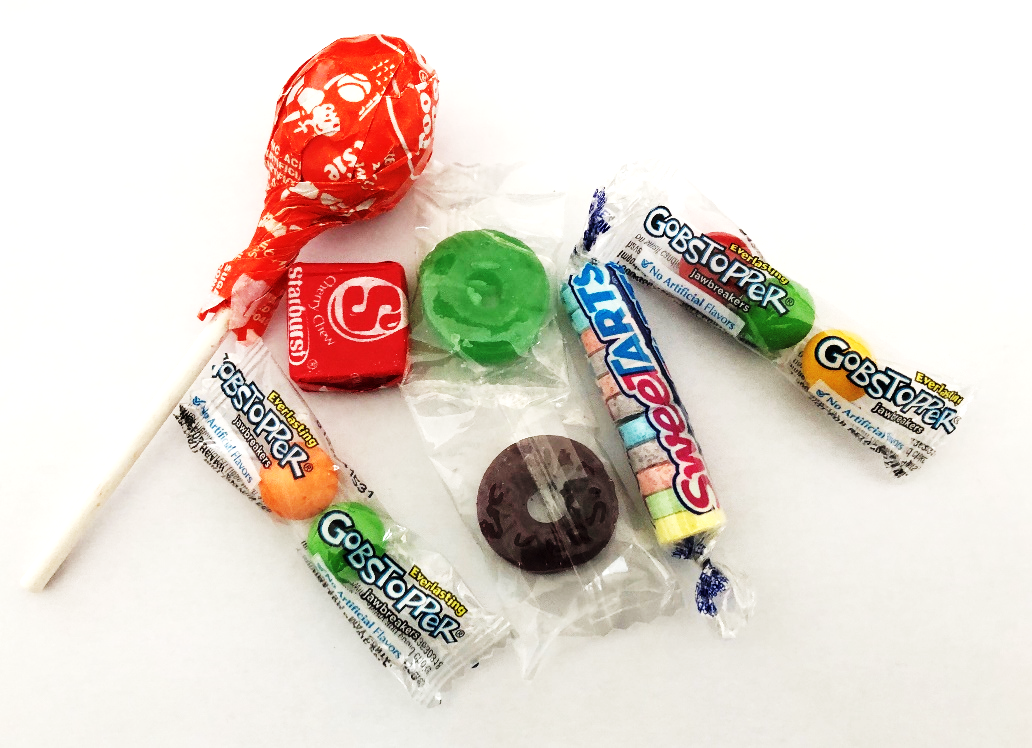 Role of the Consumer
“Ruler” of the market
Consumer Sovereignty – purchases signal what to produce
Dollar Vote = Consumers vote with their pocket book, vote for products
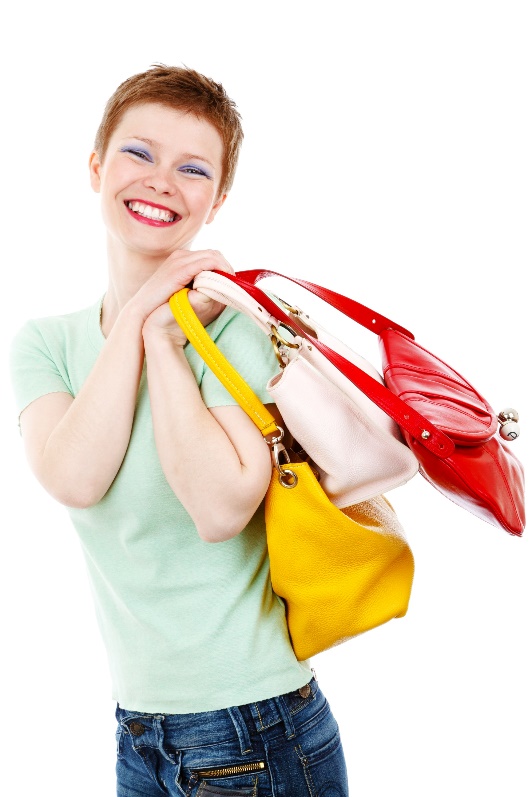 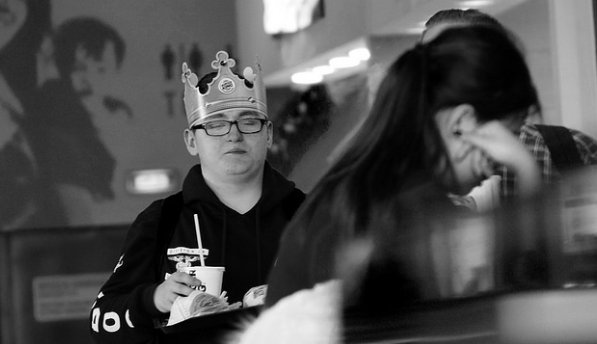 Specialization
Specialization – the separation of tasks; people focus on a specific purpose/task 
 Division of Labor – Workers perform fewer tasks in order to operate more efficiently
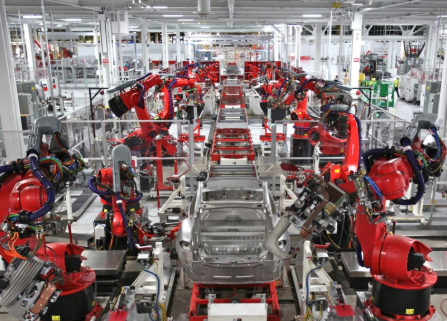 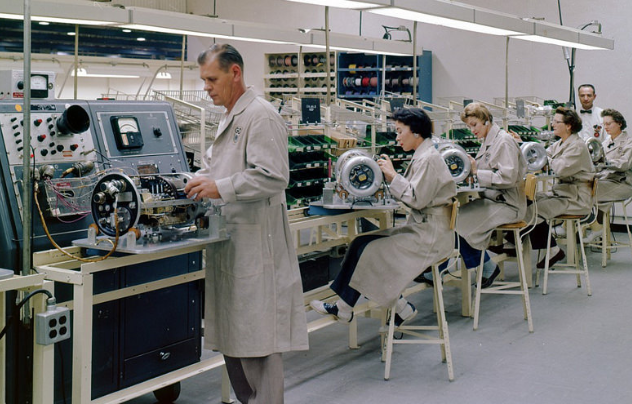 Specialization Examples in Education
*Specific department teach specific subjects*
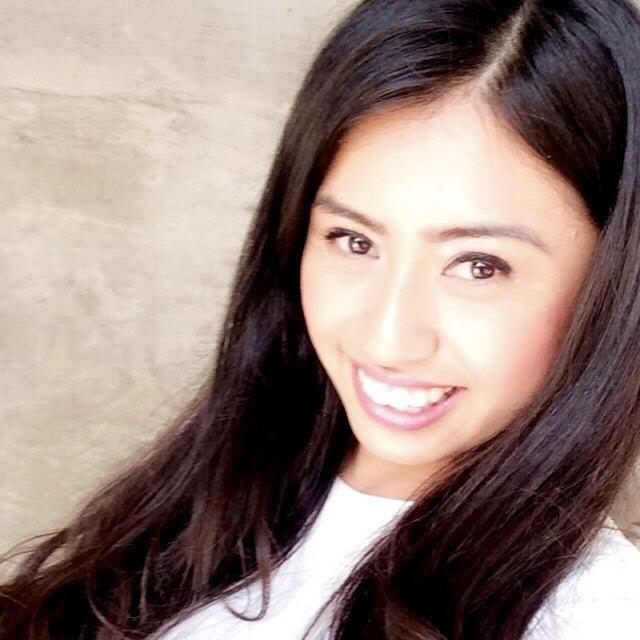 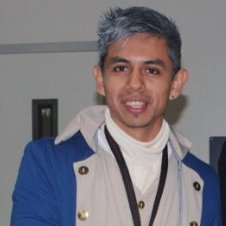 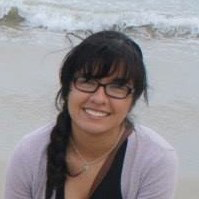 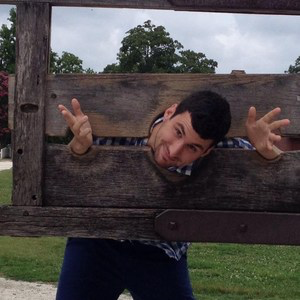 History
Spanish
Specialization in the Meat Market - Everyone has a Role
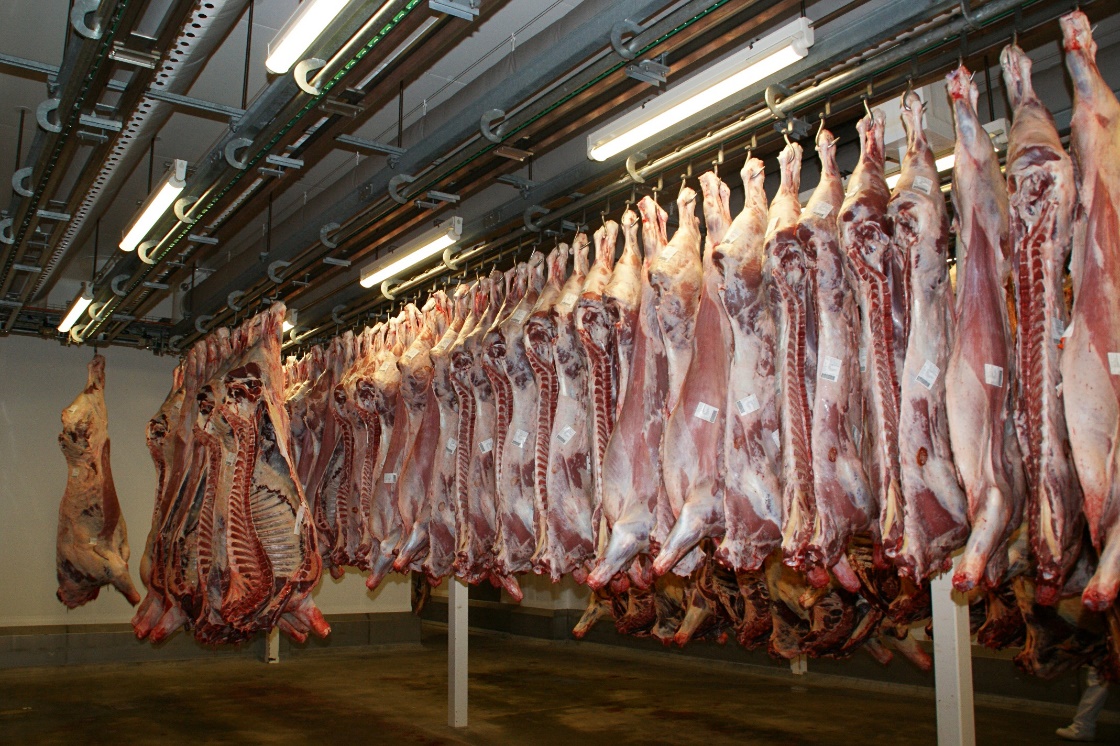 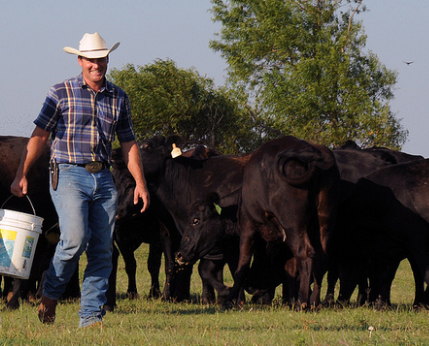 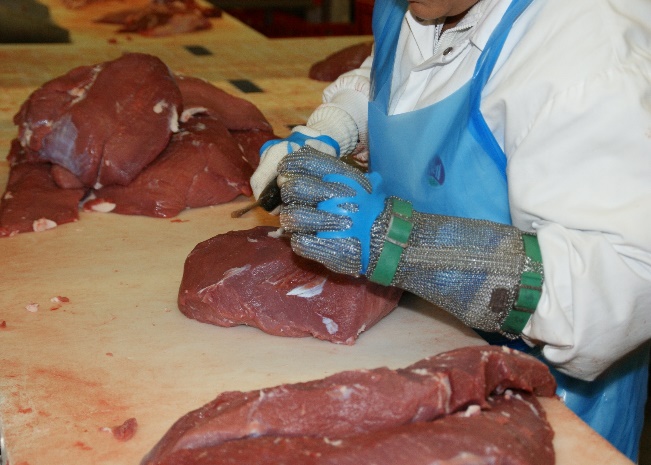 Rancher
Slaughter House
Meat Cutter
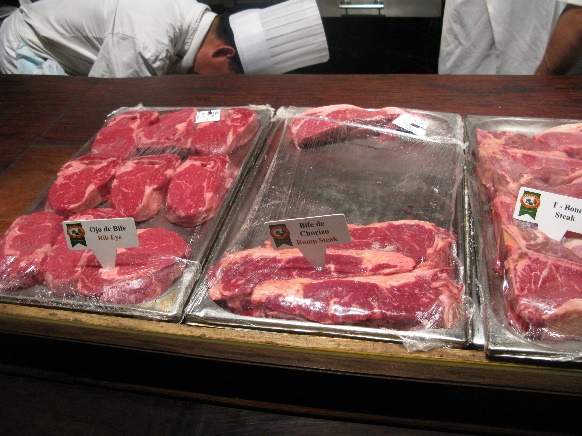 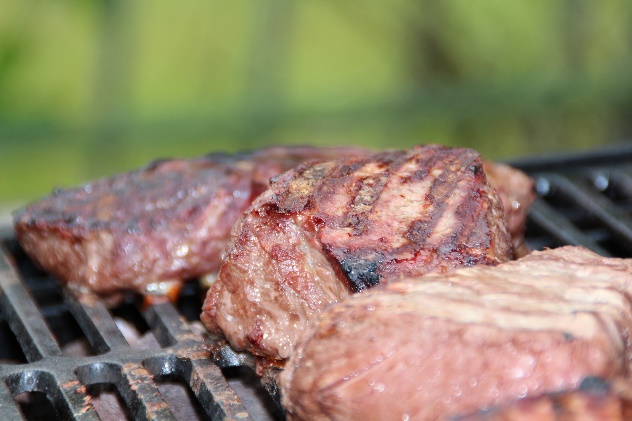 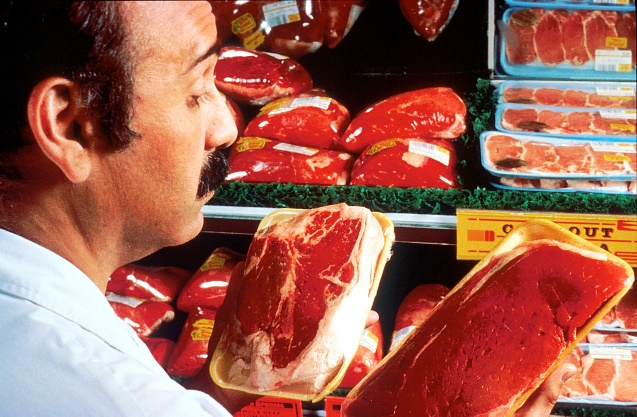 Final Good (Output)
Consumer Good
Grocery Store Worker